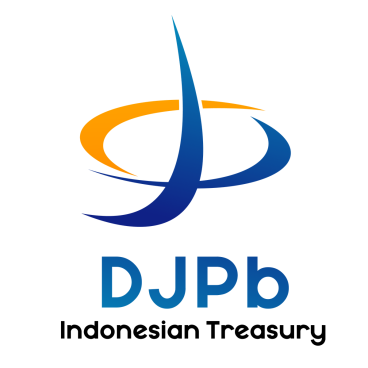 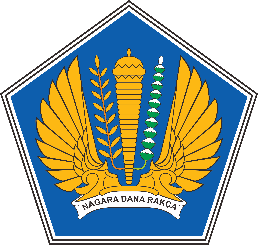 Kementerian Keuangan
Direktorat Jenderal Perbendaharaan
Direktorat Akuntansi dan Pelaporan Keuangan
Penyusunan LKKL Tahun 2020 (Unaudited)
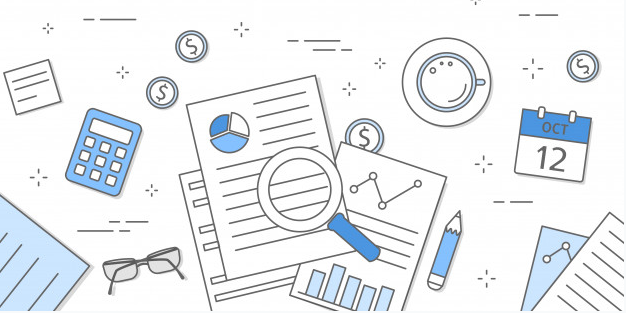 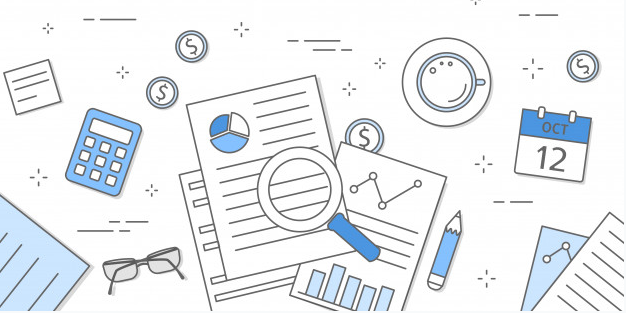 Integritas                    Profesionalisme                    Sinergi                    Pelayanan                    Kesempurnaan
Ketentuan Penyusunan
01
02
03
UU No 1 Th 2004 ttg Perbendaharaan Negara
PMK No. 222/PMK.05/2016 ttg Perubahan atas PMK No. 177/PMK.05/2015 ttg Pedoman Penyusunan dan Penyampaian LKKL
Surat Dirjen Perbendaharaan No. S-947/PB/2020 tgl 30 Des  2020 hal Jadwal Rekonsiliasi, Penyusunan, dan Penyampaian LKKL Th 2020 Unaudited serta Perlakuan Akuntansi atas Transaksi Akhir Tahun
Jadwal Rekonsiliasi Eksternal Desember 2020
Open Period Tahap I
Masa Penyelesaian Rekonsiliasi
Open Period Tahap II
6 - 21 Jan  2021
K/L s.d. 10 Satker: 25 Jan - 15 Feb 2021

K/L > 10 Satker : 25 Jan - 22 Feb 2021
8 – 24 Jan  2021
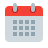 *) Jadwal open/closed period di luar jadwal di atas disesuaikan permintaan K/L kepada Dit. APK.
22 - 24 Jan  2021
25 Jan  2021
Close Period
Sanksi Rekonsiliasi
Jadwal Penyampaian LKKL Tahun 2020 (Unaudited)
K/L sampai dengan 10 satker
UAPPA-E1
UAPPA-W
UAPA
UAKPA
1 Februari 2021
10 Februari 2021
19 Februari 2021
(jam kerja)
25 Januari 2021
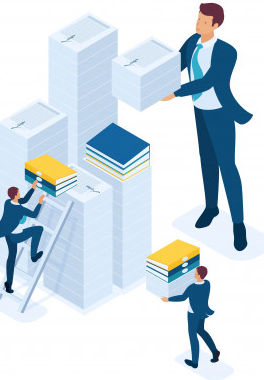 2
3
4
1
2
4
3
1
UAPPA-E1
UAPA
UAKPA
UAPPA-W
28 Februari 2021
(pukul 17.00 WIB)
5 Februari 2021
17 Februari 2021
25 Januari 2021
K/L lebih dari 10 satker
Persiapan Penyusunan Laporan Keuangan Th 2020 (1)
Penerbitan Panduan Teknis
Pemutakhiran BAS dan
Tagging Akun
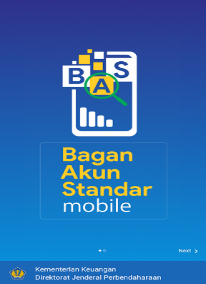 Panduan Teknis Pelaksanaan Anggaran dan Akuntansi Pemerintah Pusat Edisi 28 
(mengatur pelaksanaan anggaran serta akuntansi dan pelaporan keuangan dalam rangka penanganan pandemi Covid-19}.
Panduan Teknis Pelaksanaan Anggaran dan Akuntansi Pemerintah Pusat Edisi 29 
(mengatur pengungkapan dampak pandemi Covid-19 pada LKKL dan Pengelolaan Hibah Langsung U/B/J/S).
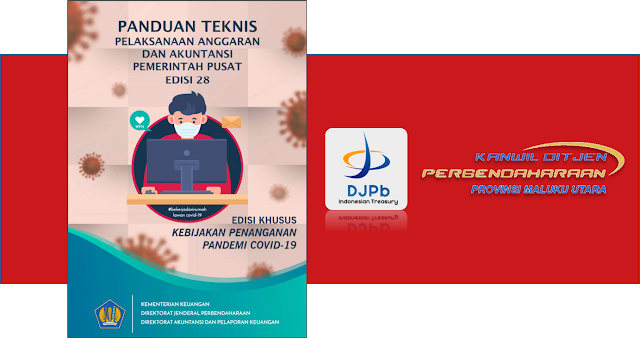 Pemutakhiran Kodefikasi Segmen Akun pada Bagan Akun Standar khususnya untuk akun khusus COVID-19 untuk kebutuhan identifikasi dan pengungkapan
Proses penandaan (tagging) pada akun dalam penganggaran dan realisasi PC-PEN untuk kebutuhan pelaporan dan pengungkapan secara memadai dalam LK.
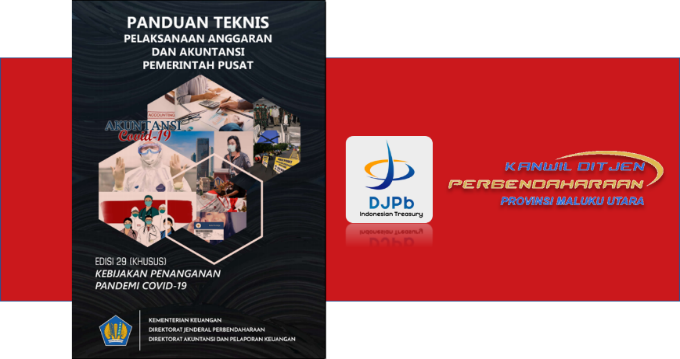 Digitalisasi Dokumen
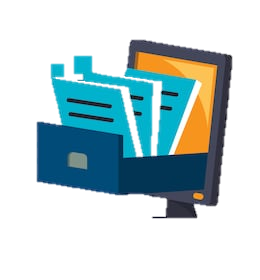 Sesuai Surat Dirjen Perbendaharaan No S-864/PB/2020 kepada K/L dan ND Dirjen Perbendaharaan ND-801/PB/2020 kepada BA BUN, agar melakukan digitalisasi seluruh dokumen pengelolaan keuangan dan tanggung jawab keuangan negara, yang akan menjadi dokumen sumber/ pendukung dalam pemeriksaan LKKL/LKBUN/LKPP.
Identifikasi dan Mitigasi Risiko
Identifikasi atas beberapa risiko dalam pelaporan keuangan Th 2020 terutama yang terkait dengan PC-PEN serta menyusun dan melaksanakan langkah mitigasi.
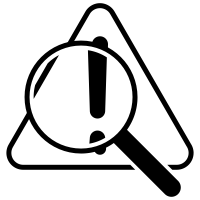 9
4
Persiapan Penyusunan Laporan Keuangan Th 2020 (2)
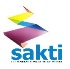 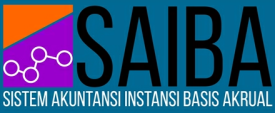 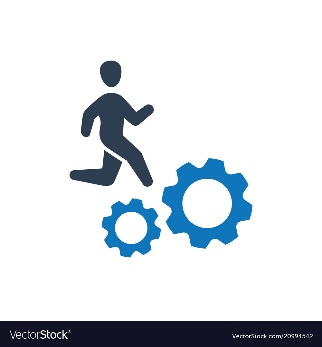 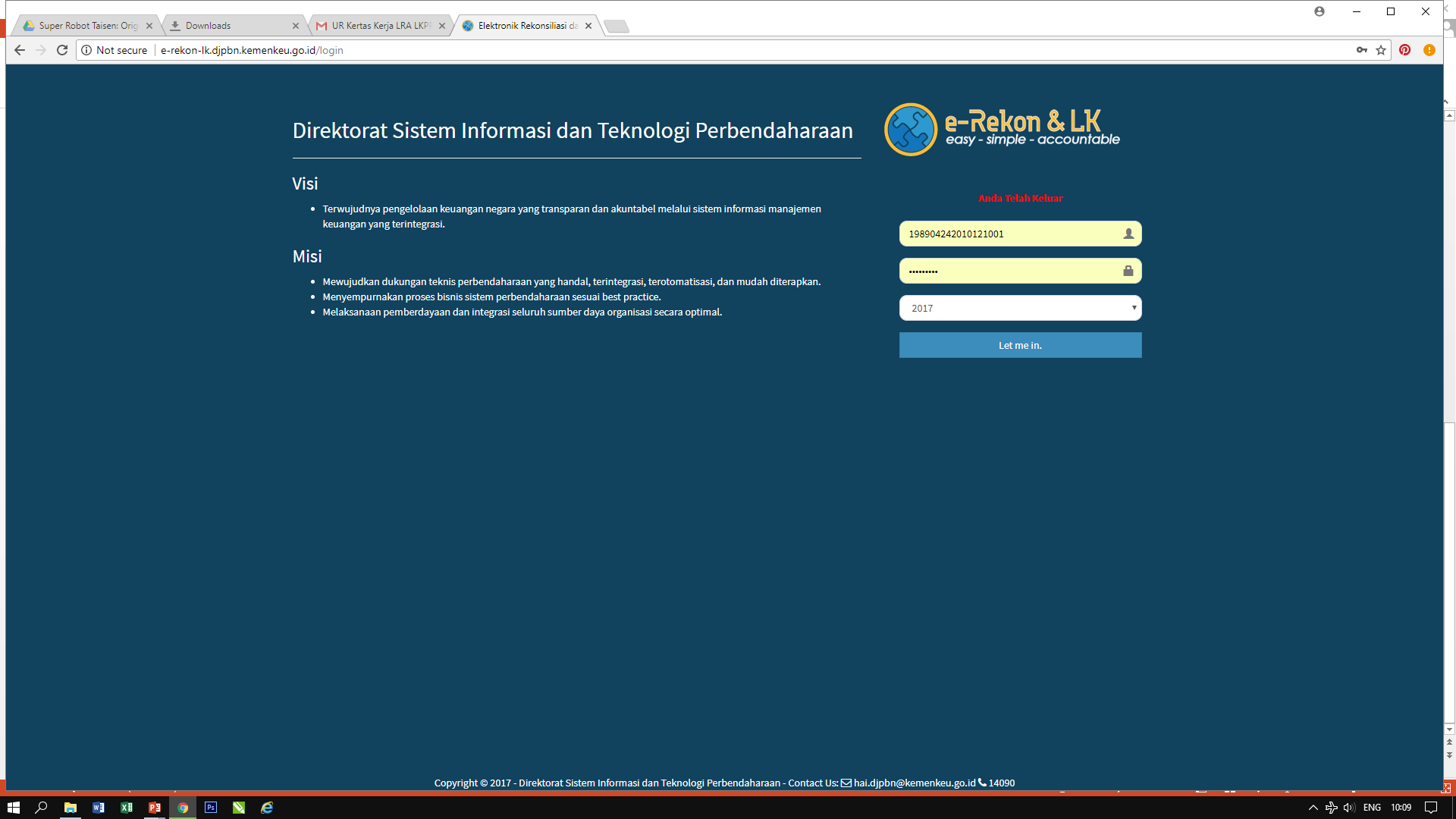 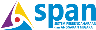 Tindak Lanjut Rekomendasi BPK
Pemutakhiran Aplikasi
Sinergi Kementerian/Lembaga
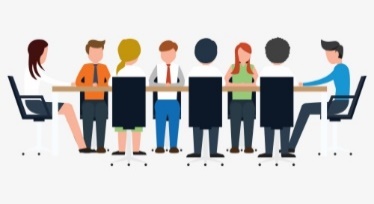 Evaluasi LKKL Triwulan III 2020 berbasis One On One Meeting  terutama untuk 20 K/L pagu terbesar dan 3 K/L non WTP
Penerapan & penilaian PIPK sesuai PMK-17/PMK.08/2019 pada setiap level entitas akuntansi, serta perluasan Ruang Lingkup Penilaian PIPK Th 2020 untuk akun signifikan dan entitas yang akan dinilai
Rapat koordinasi, peningkatan kapasitas penyusunan laporan keuangan, empowering tim Pembina
Monitoring validasi & akurasi data LK via e-Rekon pada berbagai level tim pembina
Percepatan pencapaian opini WTP untuk 3 K/L non WTP melalui penugasan tim Task Force
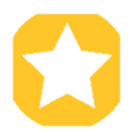 Akselerasi penyelesaian tindak lanjut rekomendasi BPK serta pembahasan dengan BPK terkait kesesuaian tindak lanjut dengan substansi rekomendasi dalam LHP
Update aplikasi yang digunakan dalam penyusunan laporan keuangan: SAIBA versi 20.1.0, SIMAK BMN versi 20.1.0, dan Persediaan versi 20.1.0
Pengembangan Fitur Monitoring PC-PEN pada SPAN, untuk membantu proses identfikasi realisasi belanja terkait PC-PEN
Updating Kebijakan Akuntansi
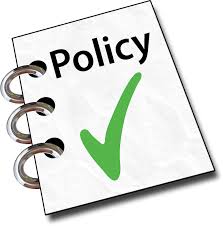 Melakukan penyempurnaan kebijakan akuntansi serta menerbitkan kebijakan akuntansi terbaru untuk kebutuhan penyusunan laporan keuangan Th 2020
5
Strategi Peningkatan Kualitas Laporan Keuangan
01
02
Melakukan telaah LK mulai dari tingkat Satker, Wilayah, Eselon I, hingga K/L
03
04
Memastikan saldo Kas di Bendahara Pengeluaran sama dengan LPJ Bendahara dan Aplikasi Silabi
05
06
Menatausahakan piutang serta melakukan penyisihan atas piutang tak tertagih per 31 Desember 2020
Memastikan saldo persediaan adalah nilai hasil inventarisasi fisik per 31 Desember 2020
Menatausahakan dan mendigitalisasi seluruh dokumen sumber transaksi, termasuk Memo Penyesuaian
Memanfaatkan menu Profil Kualitas LK pada Aplikasi e-Rekon&LK untuk monitoring dan evaluasi atas kepatuhan, kelengkapan, serta validitas data LK
Menerapkan PIPK pada setiap jenjang pelaporan keuangan sesuai dengan PMK Nomor 17/PMK.09/2019 tentang Pedoman Penerapan, Penilaian, dan Reviu PIPK Pemerintah Pusat
07
08
Mengoptimalkan peran Aparat Pengawas Intern Pemerintah (APIP) dalam menjaga keandalan penyajian dan kualitas LKKL
Update Kebijakan Penyusunan Laporan Keuangan Tahun 2020
Pelaporan dan Pengungkapan PC-PEN
Pelaporan Pinjaman dan Hibah 
Luar Negeri (PHLN)
Aset dan Kewajiban dari Konsesi Jasa
Penyelesaian atas Realisasi Belanja PC PEN dan Non PC PEN yang Tidak Menggunakan Akun Khusus
Belanja Barang Untuk Diserahkan Kepada Masyarakat/Pemda
Pencatatan atas Barang dan Jasa Dalam Rangka Penanganan Pandemi COVID-19 yang Memperoleh Fasilitas Perpajakan (Pajak Ditanggung Pemerintah)
Pelaporan dan Pengungkapan Program PC-PEN
Program PC – PEN adalah hal yang sangat strategis pada TA 2020 dengan alokasi anggaran yang sangat signifikan
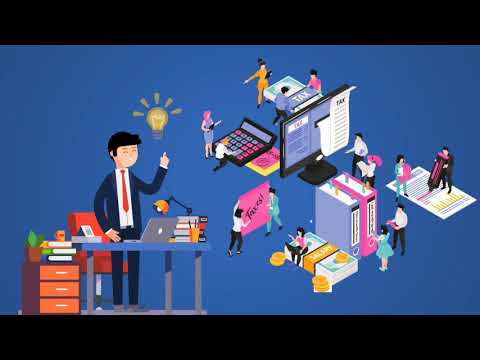 Mitigasi Risiko Audit Tahun 2020 dari sisi pelaksanaan anggaran dan pertanggungjawaban serta pengungkapannya pada LK

Kecukupan pengungkapan juga adalah salah satu kriteria penentuan Opini atas LK
Pelaporan dan Pengungkapan Program PC-PEN
PELAKSANAAN 
PROGRAM PC-PEN DALAM 
LAPORAN KEUANGAN
Kebijakan keuangan negara dalam situasi pandemi dan/atau menghadapi ancaman yang membahayakan perekonomian nasional dan/atau stabilitas                       sistem keuangan disajikan dan diungkapkan dalam laporan keuangan
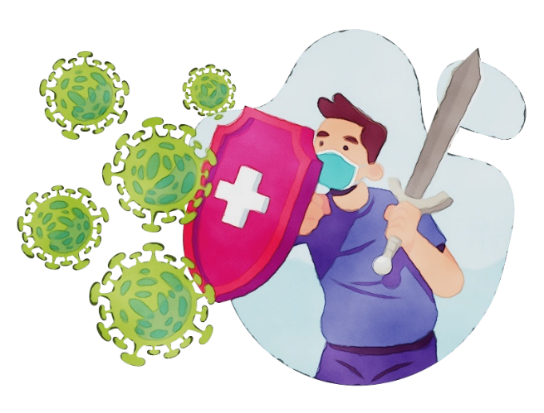 APAKAH HANYA BERLAKU UNTUK 
KONDISI PANDEMI SAAT INI ?

Penyajian dan pengungkapan dalam situasi pandemi dan/atau menghadapi ancaman yang membahayakan perekonomian nasional dan/atau stabilitas sistem keuangan ini dapat diterapkan juga dalam hal terdapat situasi yang memiliki dampak yang sama terhadap  laporan keuangan
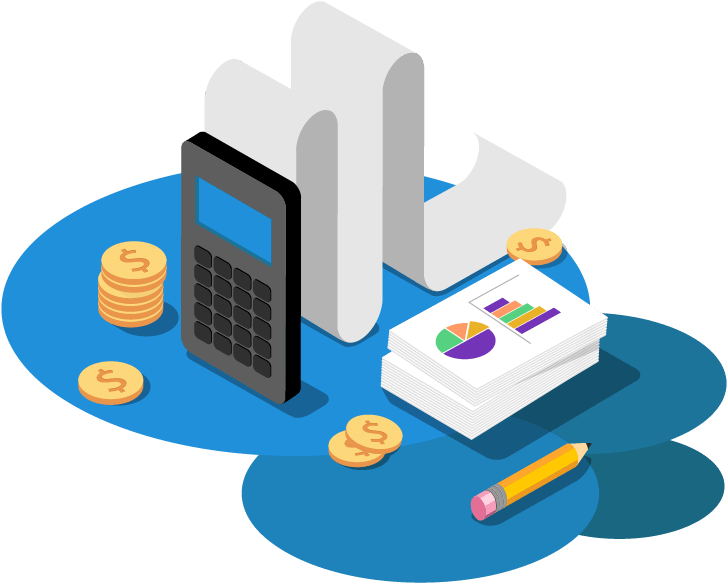 PENYAJIAN & PENGUNGKAPAN DALAM LAPORAN KEUANGAN PALING SEDIKIT PADA:
Catatan atas Laporan Keuangan kebijakan ekonomi makro dan fiskal/keuangan atau gambaran umum;
Catatan atas Laporan Keuangan kebijakan akuntansi;
Penjelasan per Pos Laporan Keuangan yang terpengaruh; dan
Catatan Penting Lainnya sesuai dengan kebutuhan pengungkapan.
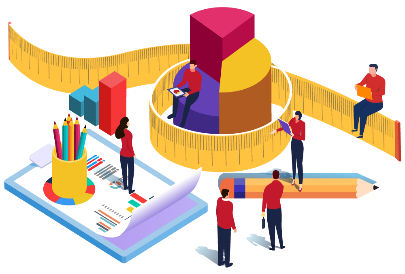 Dasar Hukum:
Revisi PMK-234/PMK.05/2020
tentang Kebijakan Akuntansi Pemerintah Pusat
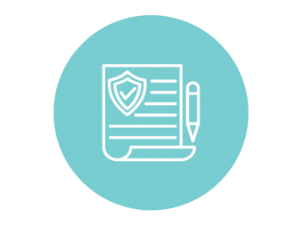 10
Pelaporan dan Pengungkapan Program PC-PEN
Pengungkapan pelaksanaan Program PC - PEN dalam CaLK tidak hanya terbatas pada alokasi anggaran dan/atau realisasi belanja pada CaLK LRA dan beban pada CaLK LO
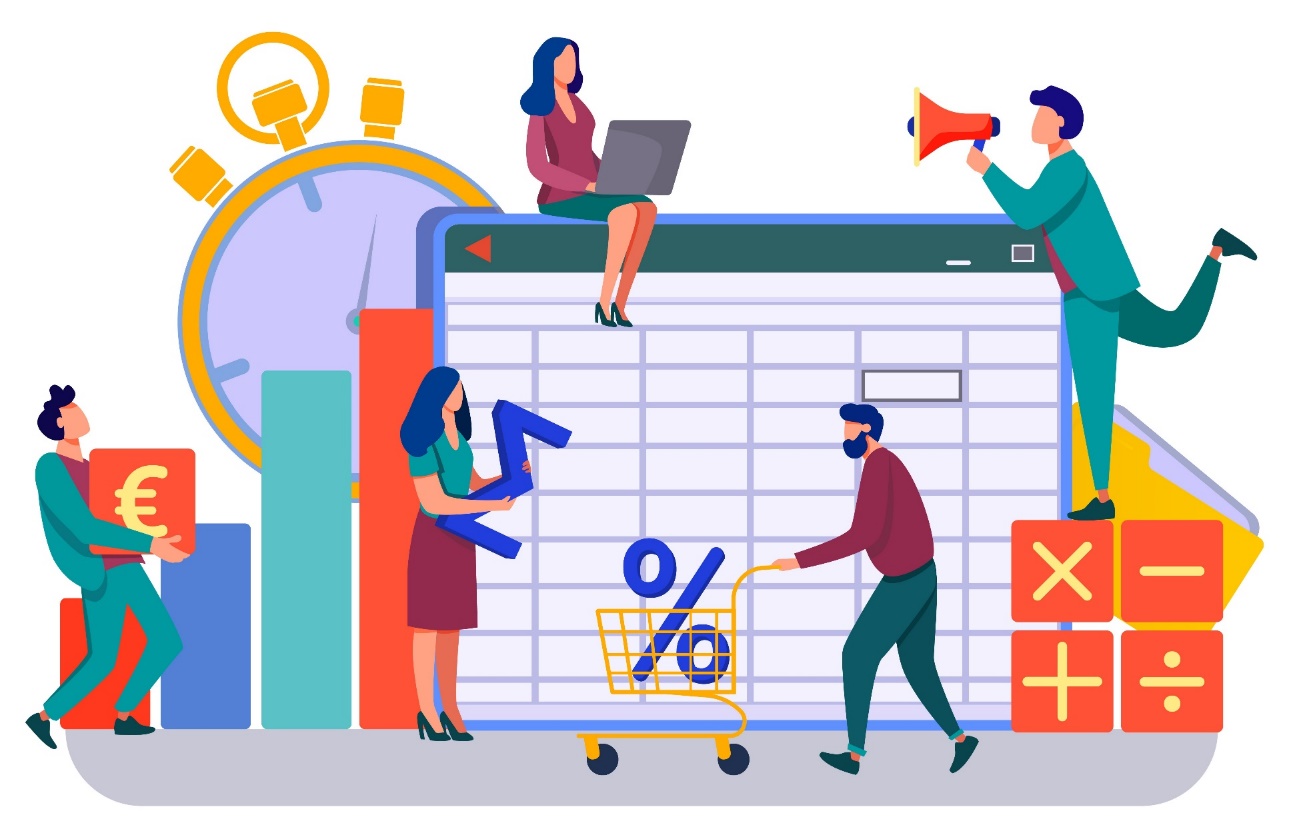 Pengungkapan termasuk dampak PC PEN terhadap penyajian saldo pos-pos keuangan pada CaLK LPE dan CaLK Neraca
Pelaporan dan Pengungkapan Program PC-PEN
Penjelasan pada bagian CaLK Pendahuluan terkait:
Capain output strategis pada masing-masing K/L
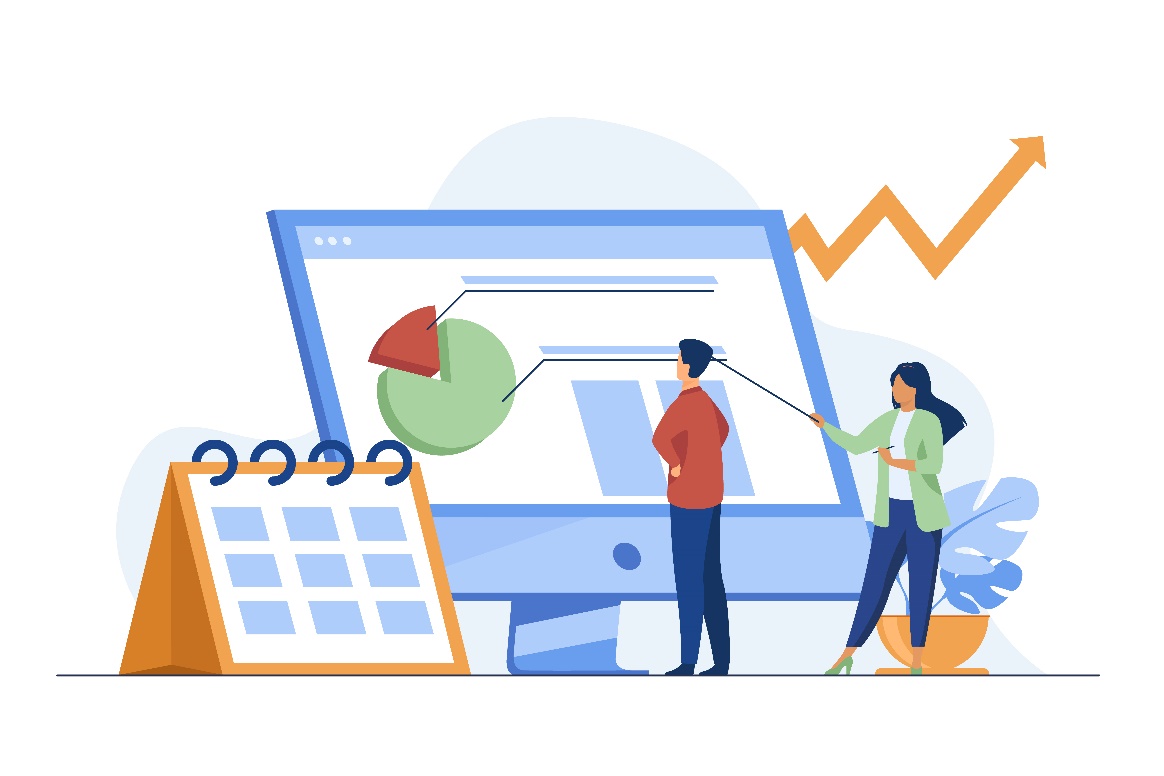 Pelaporan dan Pengungkapan Program PC-PEN
Penjelasan pada bagian CaLK Pendahuluan terkait:
Refocussing kegiatan/realokasi anggaran PC PEN serta output pelaksanaan PC PEN sesuai sektor dan program untuk masing-masing K/L penerima alokasi anggaran PC PEN
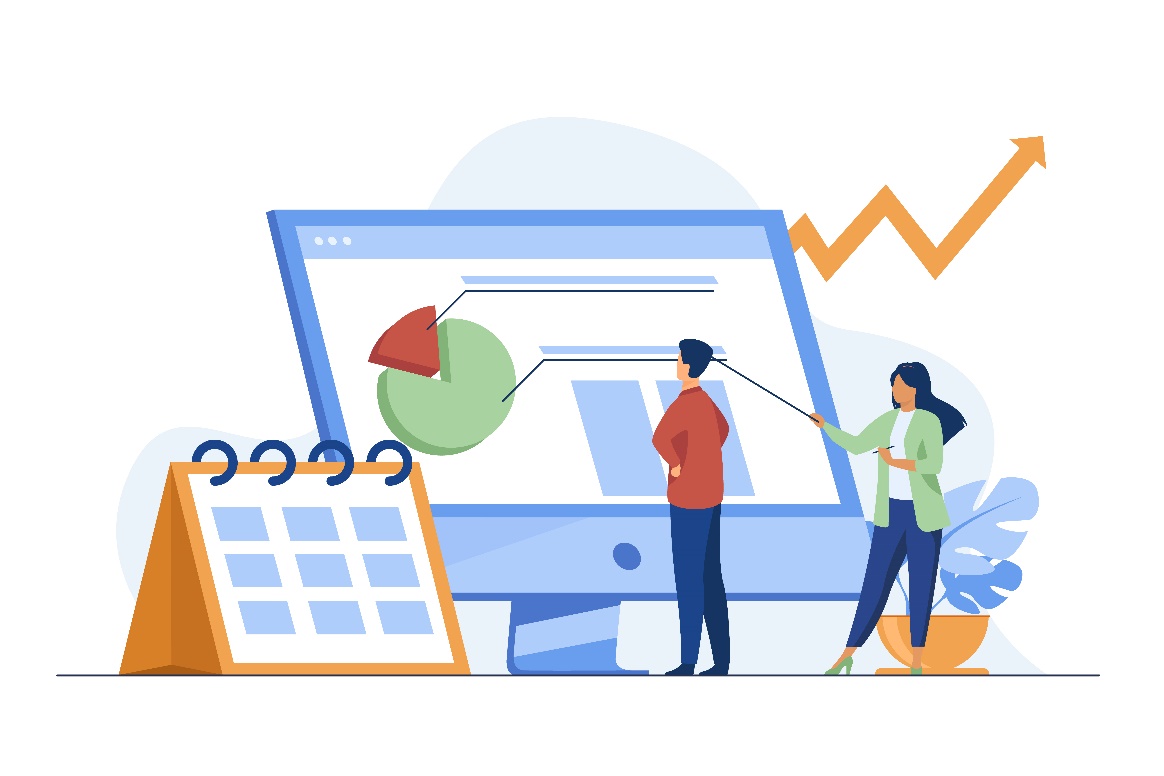 Daftar Pengungkapan terkait Dampak Pandemi COVID-19 dan Pelaksanaan PC-PEN dalam CaLK
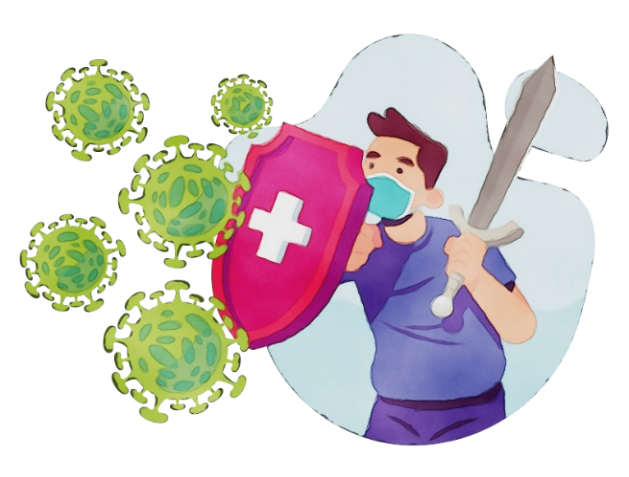 Laporan Realisasi Anggaran
Contoh Pengungkapan pada Penjelasan Pos-Pos Realisasi Belanja di CaLK
Penjelasan Realisasi Belanja barang 

Pada CaLK LRA di Penjelasan Pos Realisasi Belanja Barang perlu ditambahkan penjelasan belanja barang untuk penanganan pandemi COVID-19 baik yang menggunakan akun khusus Covid_19 maupun akun pada umumnya.
15
Daftar Pengungkapan terkait Dampak Pandemi COVID-19 dan Pelaksanaan PC-PEN dalam CaLK
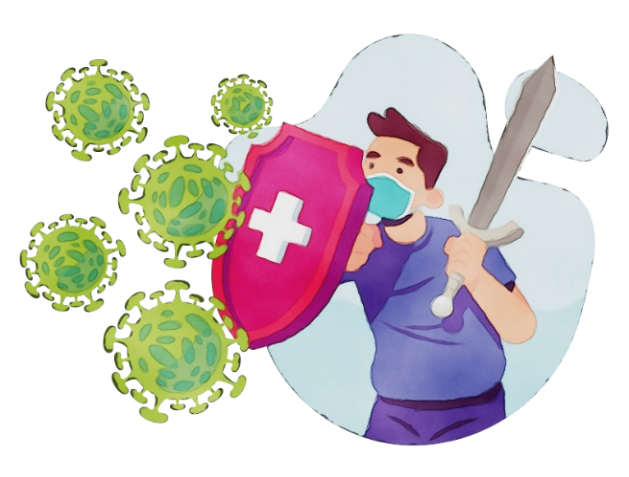 Laporan Realisasi Anggaran
Daftar Pengungkapan terkait Dampak Pandemi COVID-19 dan Pelaksanaan PC-PEN dalam CaLK
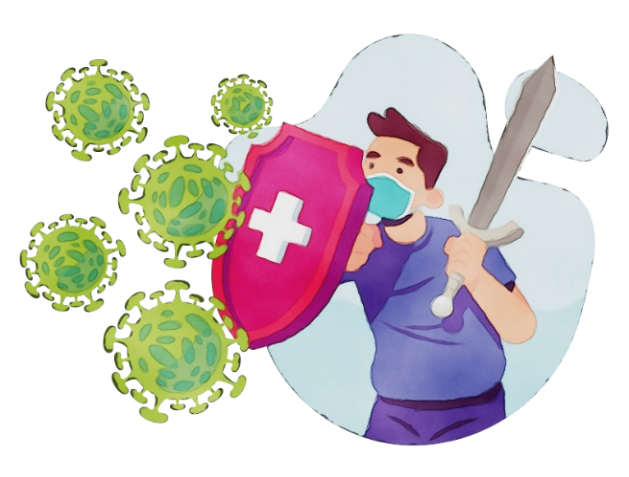 Laporan Operasional
Daftar Pengungkapan terkait Dampak Pandemi COVID-19 dan Pelaksanaan PC-PEN dalam CaLK
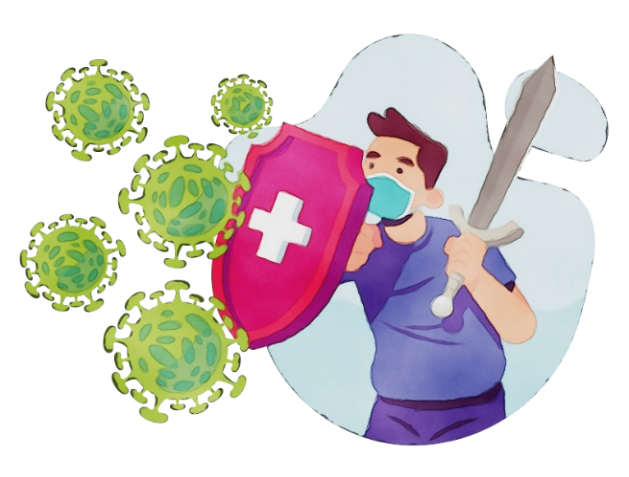 Laporan Perubahan Ekuitas
Daftar Pengungkapan terkait Dampak Pandemi COVID-19 dan Pelaksanaan PC-PEN dalam CaLK
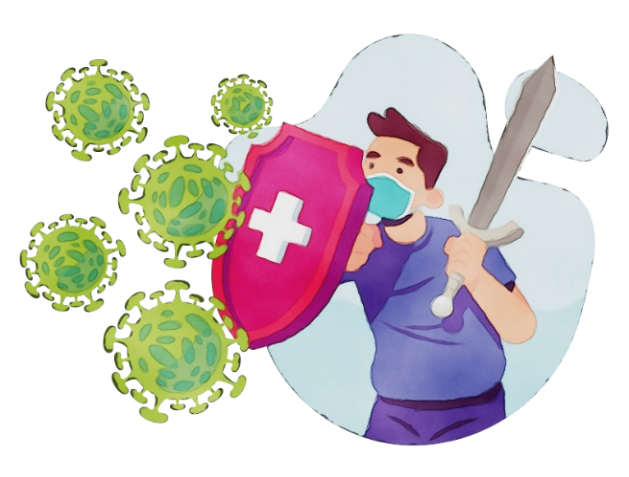 Neraca
Daftar Pengungkapan terkait Dampak Pandemi COVID-19 dan Pelaksanaan PC-PEN dalam CaLK
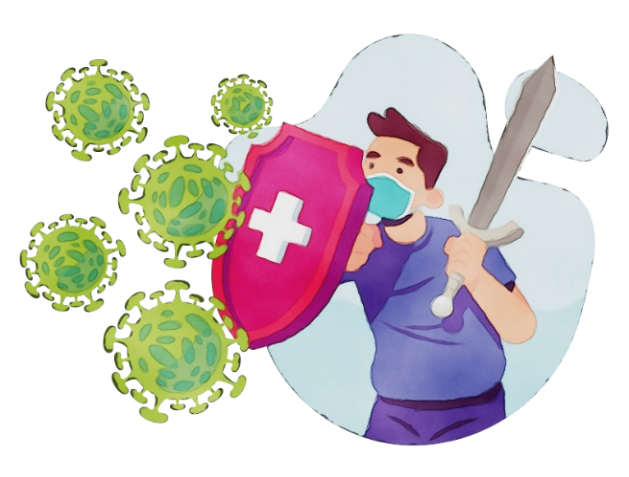 Neraca
Daftar Pengungkapan terkait Dampak Pandemi COVID-19 dan Pelaksanaan PC-PEN dalam CaLK
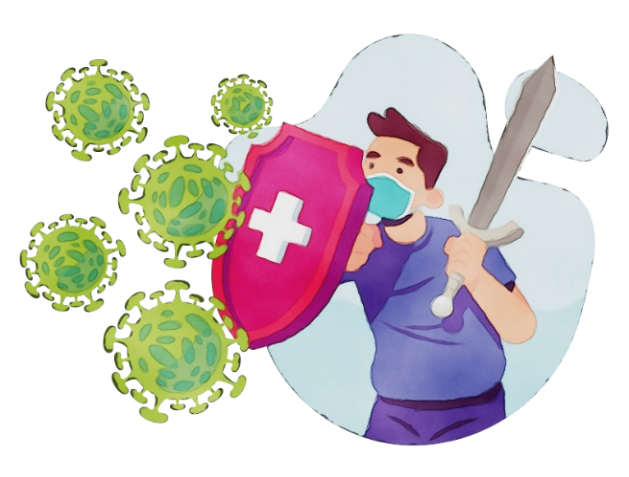 Neraca
Pelaporan dan Pengungkapan Program PC-PEN
Total alokasi anggaran dan/atau realisasi belanja PC PEN yang menggunakan akun khusus COVID-19
Catatan Penting Lainnya atas LRA
Total alokasi anggaran dan/atau realisasi belanja PC PEN yang tidak menggunakan akun khusus COVID-19
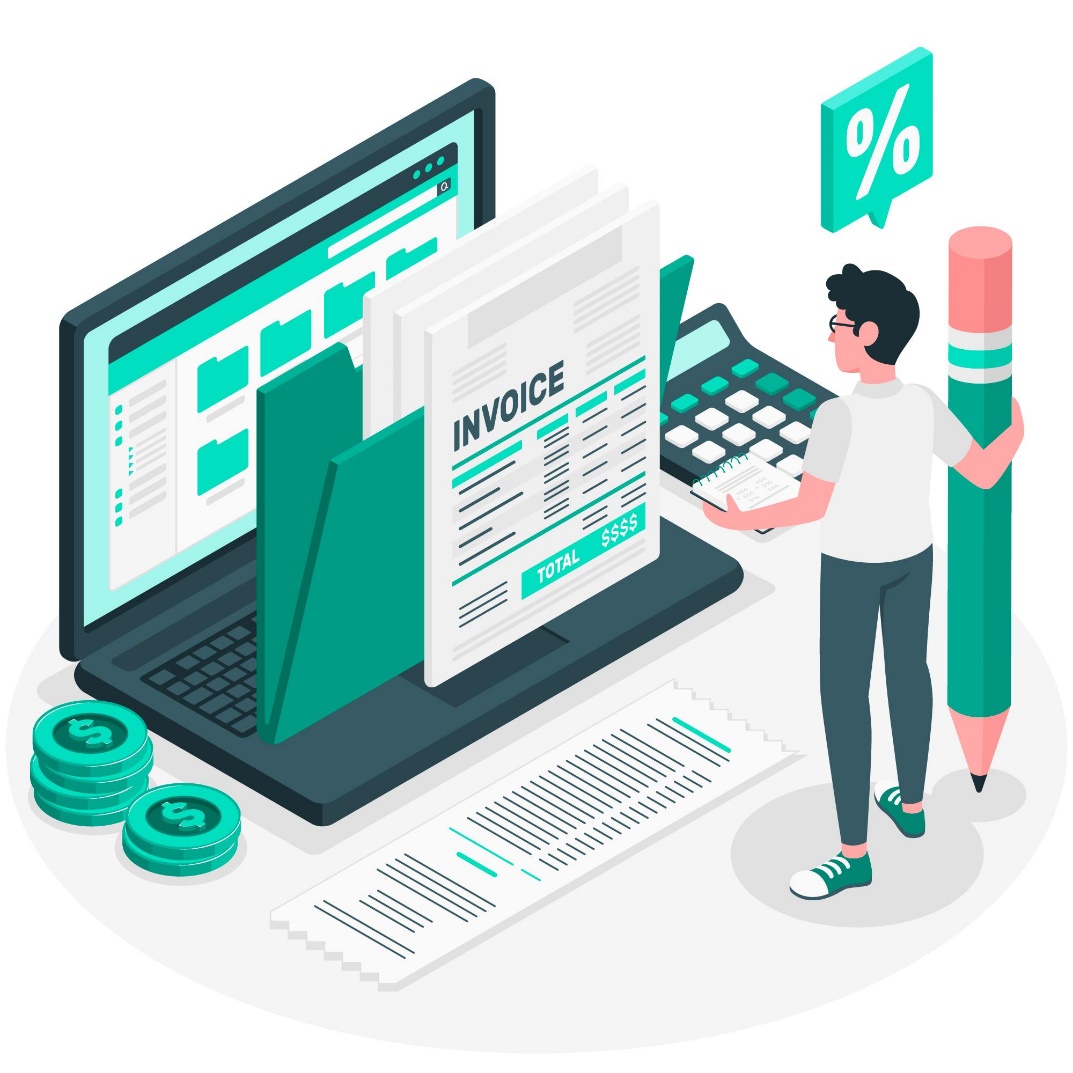 Koreksi akuntansi yang dilakukan dengan berpedoman pada kebijakan akuntansi akhir tahun
Informasi kendala tidak dapat dilakukannya revisi anggaran dan/atau ralat dokumen realisasi belanja menggunakan akun-akun khusus COVID-19
Pelaporan dan Pengungkapan Program PC-PEN
Catatan Penting Lainnya atas LRA
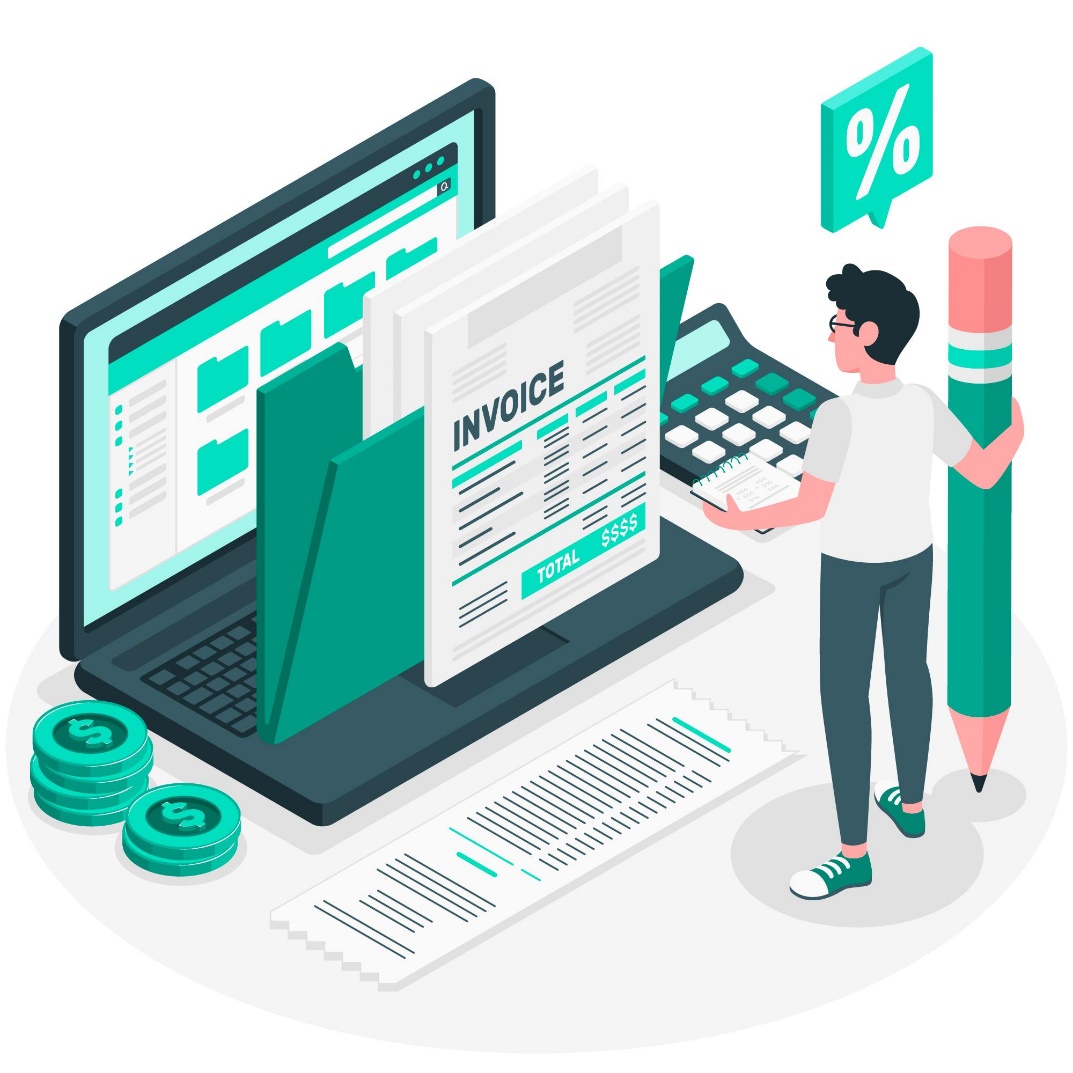 Kendala tidak dapat dilakukannya revisi anggaran dan/atau ralat dokumen realisasi ke akun Khusus COVID-19:
B.1 = Revisi tidak dilakukan karena akan berdampak pada pagu minus untuk akun 521111
B.2 = Revisi tidak dilakukan karena akan berdampak pada pagu minus untuk akun 521211
B.3 = Revisi tidak dilakukan ke Akun Khusus COVID-19 (Belanja Barang dan Belanja Modal) karena pengadaan peralatan dan persediaan dalam rangka COVID-19 dalam satu dokumen realisasi belanja (SPM/SP2D) menggunakan akun Belanja Modal
Belanja Barang untuk Diserahkan Kepada Masyarakat/Pemda
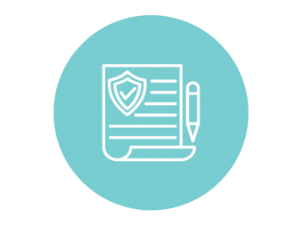 Surat Dirjen Perbendaharaan nomor S-950/PB/2020 tanggal 30 Desember 2020
Tentang Kebijakan Akuntansi atas Belanja dengan Tujuan untuk Diserahkan kepada Masyarakat/Pemda untuk diterapkan dalam Penyusunan LK Tahun 2020 dan Selanjutnya
BENTUK UANG
ISU:
Apakah seluruh pertanggungjawaban dari penerima dana telah diterima ?
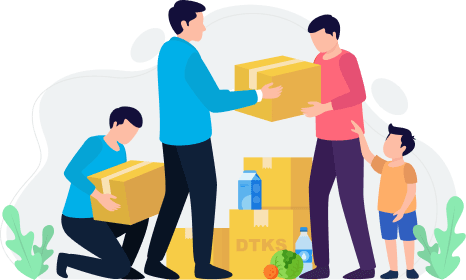 BENTUK BARANG
ISU:
Pencatatan barang tersebut pada neraca (dicatat sebagai Persediaan/Aset Tetap/Aset Lainnya atau bahkan tidak dicatat
Apakah barang tersebut dikuasai/tidak dikuasai         secara fisik ?
Belanja Barang untuk Diserahkan Kepada Masyarakat/Pemda - Uang
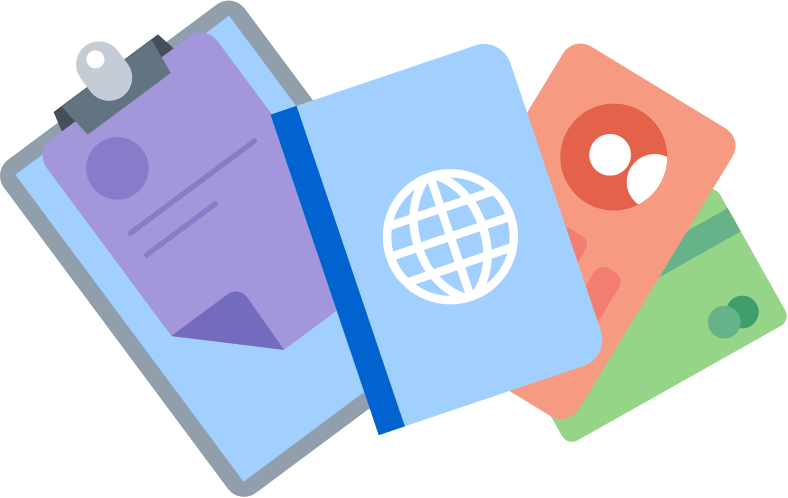 KONDISI 2: 
SELURUH PERTANGGUNGJAWABAN 
BELUM DITERIMA DARI PENERIMA DANA
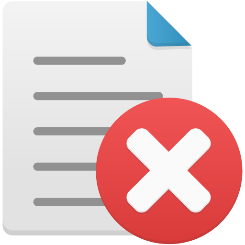 Sisa uang dapat lanjut  disalurkan/digunakan penerima dana pada TA berikutnya
Sisa uang harus disetor
ke Kas Negara sebagai pengembalian belanja
KONDISI 1: 
SELURUH PERTANGGUNGJAWABAN 
TELAH DITERIMA DARI PENERIMA DANA
Akses/Hak Kewenangan Satker atas 
Rekening tempat sisa uang berada
Jika terdapat selisih antara LPJ dengan uang yang telah disalurkan, maka diperlukan pengembalian ke kas negara.
Perlu penyesuaian beban menjadi Piutang Lainnya sebesar selisih antara LPJ dengan uang yang telah disalurkan tersebut.
Ada:
Penyesuaian beban menjadi Dana yang Dibatasi Penggunaannya
Tidak Ada:
Penyesuaian beban menjadi Belanja Dibayar di Muka
Ada:
Penyesuaian beban menjadi Kas Lainnya di Bendahara Pengeluaran
Tidak ada:
Penyesuaian beban menjadi Piutang Lainnya
Catatan: Untuk pencatatan piutang, satker harus memenuhi persyaratan dan kriteria pengakuan piutang (penerbitan SKTJM, Surat Ketetapan, atau Surat Penagihan)
Belanja Barang untuk Diserahkan Kepada Masyarakat/Pemda - Barang
Tidak disajikan 
dalam Neraca *)
Dicatat sebagai 
Persediaan
Dicatat sebagai                       Aset Tetap/Aset Lainnya
Penguasaan secara fisik oleh satker?
Dikuasai
Tidak dikuasai
Dikuasai
Tidak dikuasai
Dikuasai
Tidak dikuasai
Catat sebagai 
Persediaan
Reklasifikasi menjadi
Persediaan
Tetap dicatat sebagai 
Persediaan
Dikeluarkan dari LBMN dan LK, masuk Daftar Barang Tidak Dikuasai, dan diungkapkan  dalam CaLK
Usul pemindahtanganan, keluarkan dari LBMN dan LK, masuk Daftar Barang Tidak Dikuasai, dan diungkapkan dalam CaLK
*) tidak disajikan dalam Neraca dapat bervariasi kondisinya, antara lain:
Dikeluarkan dari Neraca namun masih tercatat dalam laporan BMN, sehingga terdapat selisih antara Neraca dengan Laporan Posisi BMN di Neraca dan rekonsiliasi internal;
Dikeluarkan dari Neraca dan laporan BMN, hanya diungkapkan dalam CaLK;
Dikeluarkan dari Neraca dan laporan BMN, dicatat dalam Daftar Barang Tidak Dikuasai, diungkapkan dalam CaLK
Alokasi Akun Khusus Penanganan COVID-19
Realisasi Belanja dengan akun khusus Covid-19 tahun 2020 mencapai sejumlah Rp80,8 miliar atau sebesar 86,07 persen.
Status data terakhir s.d. 31-12-2020
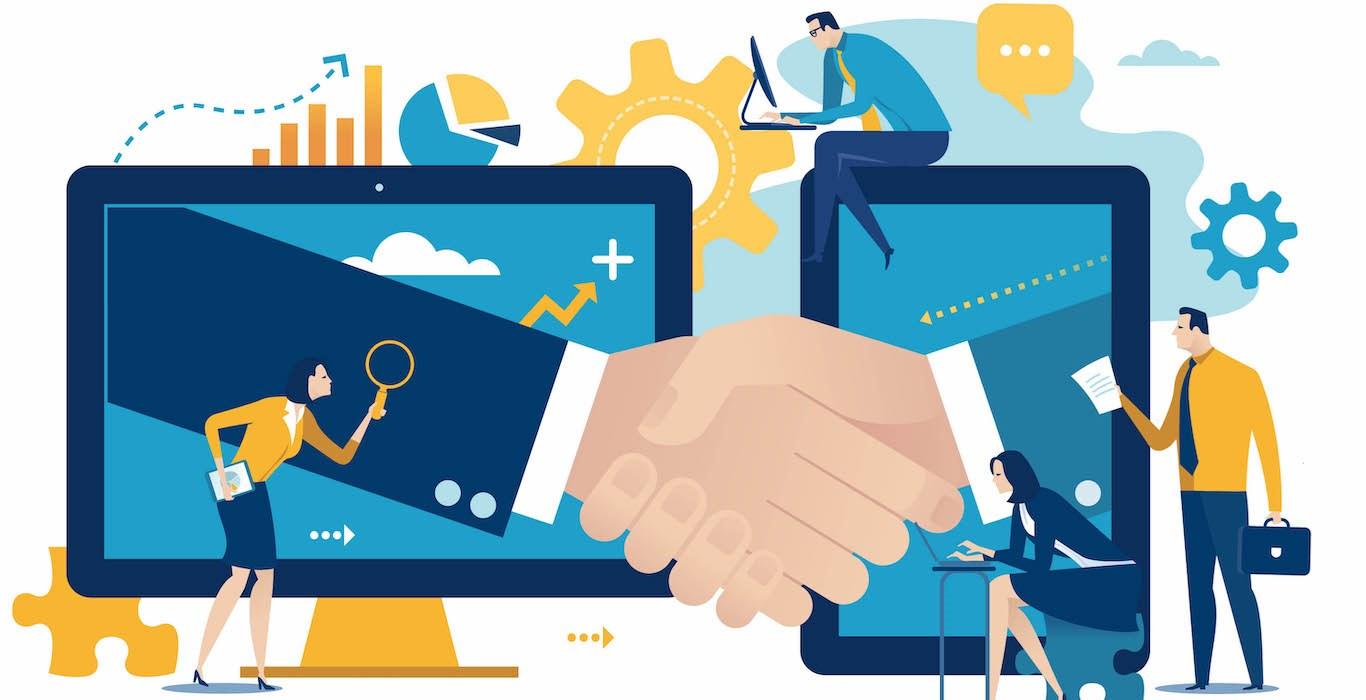 AUDIT UNIVERSE  BPK
BPK menggunakan pendekatan pemeriksaan menyeluruh (comprehensive):
Gabungan tujuan ketiga jenis pemeriksaan
Audit Universe – whole of government
1. Program/kegiatan
Refocusing & Realokasi
Penanganan Kesehatan
Perlindungan Sosial
Penanganan Dampak Ekonomi & Keuangan (PEN)
Pengadaan Barang/Jasa Masa Darurat Bencana
Manajemen Penanggulangan Bencana
2. Sumber
Refocusing kegiatan dan realokasi anggaran Kementerian/Lembaga dan Pemda
Penghematan belanja Kementerian/Lembaga Rp95,7 T
Realokasi cadangan dari BUN Rp54,6 T
Penghematan Transfer ke Daerah dan Dana Desa Rp94,2 T
Alokasi TKDD ke Pemerintah Daerah Rp176,98 T
Refocusing kegiatan dan realokasi APBD pos BTT Rp21,81 T dan belanja bansos Rp25,34 T menjadi belanja penanganan pandemi COVID-19 Rp56,57 T
Anggaran BI dan LPS
CSR BUMN
Dana masyarakat yang dikelola BNPB
3. Alokasi
Stimulus I Rp8,5 T dan Stimulus II Rp22,5 T dalam APBN 2020 (sebelum pandemi COVID-19)
APBN-P untuk belanja penanganan kesehatan, perlindungan sosial, penanganan dampak ekonomi dan keuangan (termasuk PEN) mulai dari Rp405,1 T (Perpres 54/2020) berubah menjadi Outlook Rp641,17 T, Outlook Rp677,2 T, dan Rp695,2 T (Perpres 72/2020)
Alokasi APBD-P 528 Pemda untuk penanganan kesehatan Rp24,1 T; Penyediaan JPS Rp25,34 T; Penanganan Dampak Ekonomi Rp7,13 T
Alokasi Anggaran BI Rp1.386 T
Alokasi Anggaran LPS
Alokasi Dana CSR BUMN
Alokasi Hibah dan Donasi Masyarakat yang dikelola BNPB
4. Siklus Budget
Perencanaan, Penganggaran, Implementasi, Monev & Pengawasan, Pelaporan & Pertanggungjawaban
5. Pemangku Kepentingan
K/L pemangku kebijakan
Pihak pelaksana kegiatan
Pihak penerima manfaat
State Finance  – On Budget
State Finance 
Off Budget
State Finance – On Budget
State Finance 
Off Budget
Mitigasi Risiko Audit Tahun 2020 
(dari Sudut Pandang Auditor)
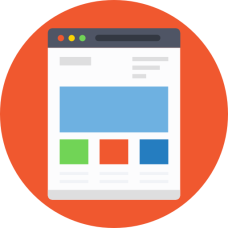 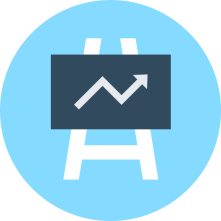 Apakah  transaksi telah dicatat, dilaporkan, dan dipertanggungjawabkan sesuai asersi?
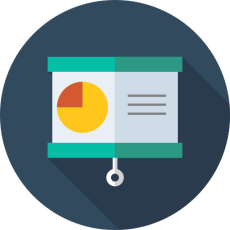 Apakah terdapat pelanggaran dan penyalahgunaan anggaran serta  peraturan kondisi kahar?
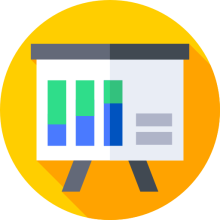 Bagaimana dan berapa anggaran direalisasikan? Apakah sesuai peruntukannya?
Bagaimana dan berapa alokasi anggaran disediakan? Untuk apa saja?
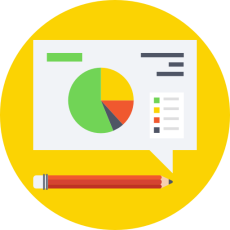 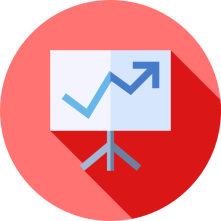 Apakah manfaat/ fasilitas/ bantuan telah diterima oleh pihak yang berhak  menerima manfaat? Apakah tepat waktu, tepat jumlah, dan tepat kualitas?
Apakah pengadaan barang dan jasa telah dilakukan sesuai ketentuan      peraturan perundang-undangan dalam masa pandemi covid-19?
Apakah penanggulangan bencana pandemi covid-19 dilakukan memadai?
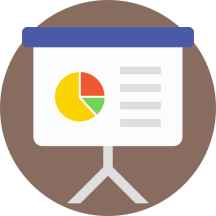 KEMENTERIAN KEUANGAN REPUBLIK INDONESIA | DIREKTORAT JENDERAL PERBENDAHARAAN
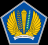 PROFIL KUALITAS LK DITJEN PAUD, DIKDAS, DAN DIKMEN (Per 8 Februari 2021)
30
RINCIAN LK DITJEN PAUD, DIKDAS, DAN DIKMEN (Per 8 FEBRUARI 2021)
LRA Per Akun
Neraca Percobaan Akrual
Laporan BMN
Saldo Tidak Normal
31
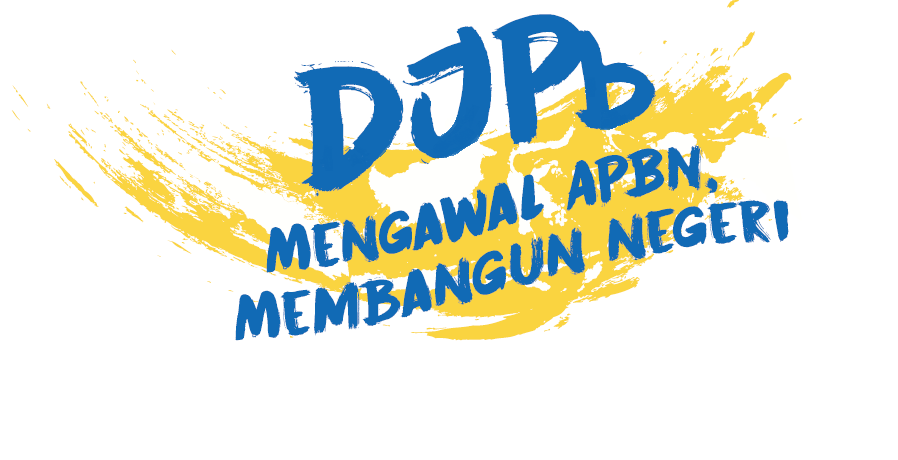 Terima Kasih
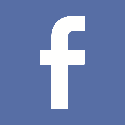 DJPBN.KemenkeuRI
channel/UCFzlOuEE-Fcqy7C3vbTreTw
DJPBN.KemenkeuRI
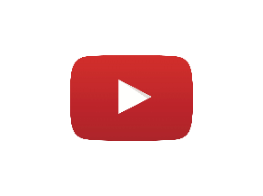 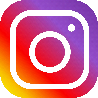 DJPBN. KemenkeuRI
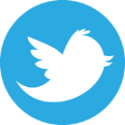 @DJPBNKemenkeuRI
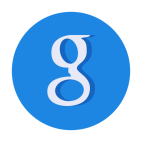 www.djpbn.kemenkeu.go.id